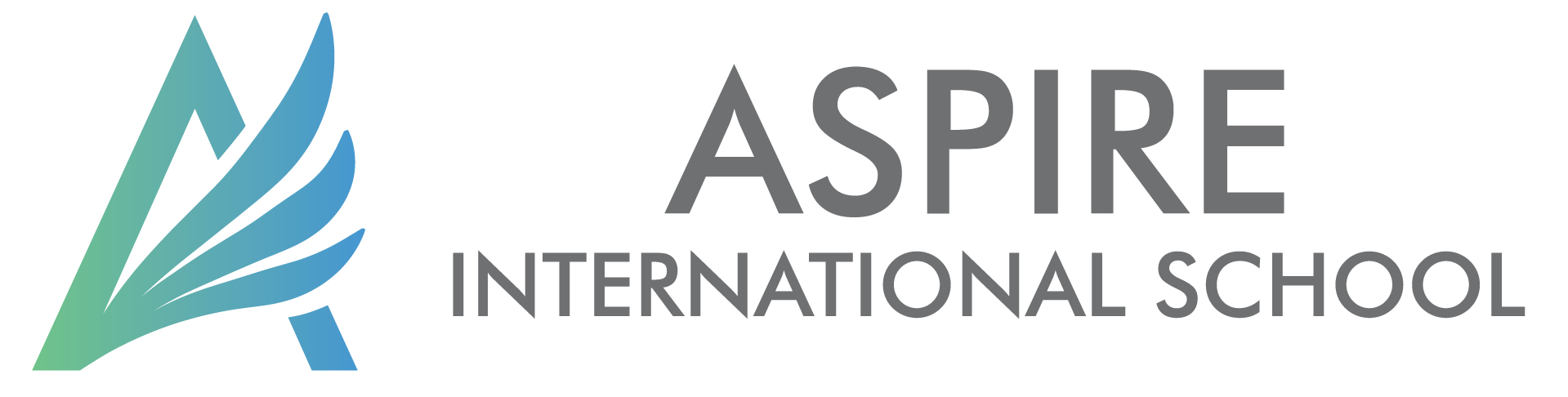 8. Klasse 
Lektion 37 : Tipps zum Geburtstag
Wo und Was ?
Wo macht man was ?
Im Kino
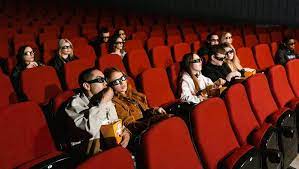 Filme sehen
Im Kino kann man Filme sehen .
Wo macht man was ?
Im Zoo
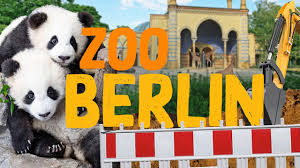 Tiere sehen
Im Zoo darf man Filme sehen .
Wo macht man was ?
Im Feriencamp
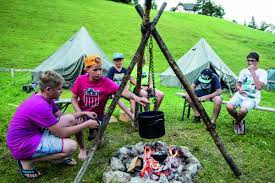 Leute kennenlernen
Im Feriencamp kann man Leute kennenlernen.
Wo macht man was ?
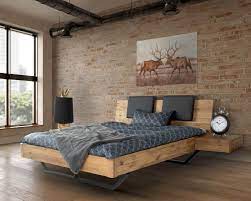 Im Bett
schlafen
Im Bett kann man schlafen .
Wo macht man was ?
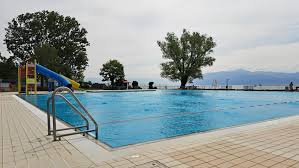 Im Schwimmbad
schwimmen
Im Schwimmbad kann man schwimmen.
Disco
Oma
See
In der
Bei
Am
Wo macht man was ?
Am See
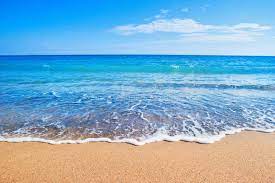 baden /fischen/ surfen
Am See kann man surfen.
Wo macht man was ?
In der Disco
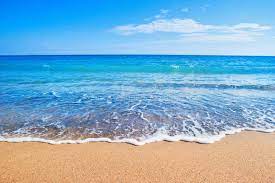 Tanzen/Musik hören
In der Disco kann man tanzen.
Wo macht man was ?
Bei Oma
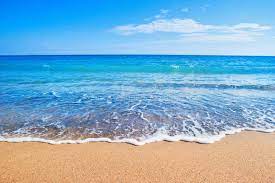 bleiben/spaß haben
Bei Oma kann man spaß haben.
Concept Check
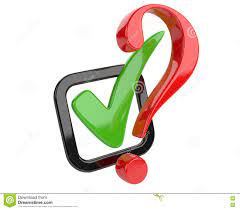 Arbeitsbuch : S. 10 Übung 2 A
Extra Linke
https://www.liveworksheets.com/w/de/deutsch-als-fremdsprache-daf/606933